Муниципальное бюджетное дошкольное образовательное учреждение 
«Детский сад комбинированного вида № 36 «Улыбка»
Арт-терапия "Рисование мукой"
Подготовили:
Губайдуллина Дина Сергеевна, воспитатель
Голева Наталья Викторовна, 
воспитатель
Лобанова Ольга Владимировна,
старший воспитатель
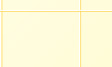 Междуреченский городской округ
 2024
Дошкольный возраст – яркая, неповторимая страница в жизни каждого человека. Именно в этот период устанавливается связь ребенка с ведущими сферами бытия: миром людей, природы, предметным миром. Происходит приобщение к культуре, к общечеловеческим ценностям. Развивается любознательность, формируется интерес к творчеству. Работа с различными материалами позволяет детям удовлетворить свои познавательные интересы, обогатить навыки общения и приобрести умение осуществлять задуманную деятельность.
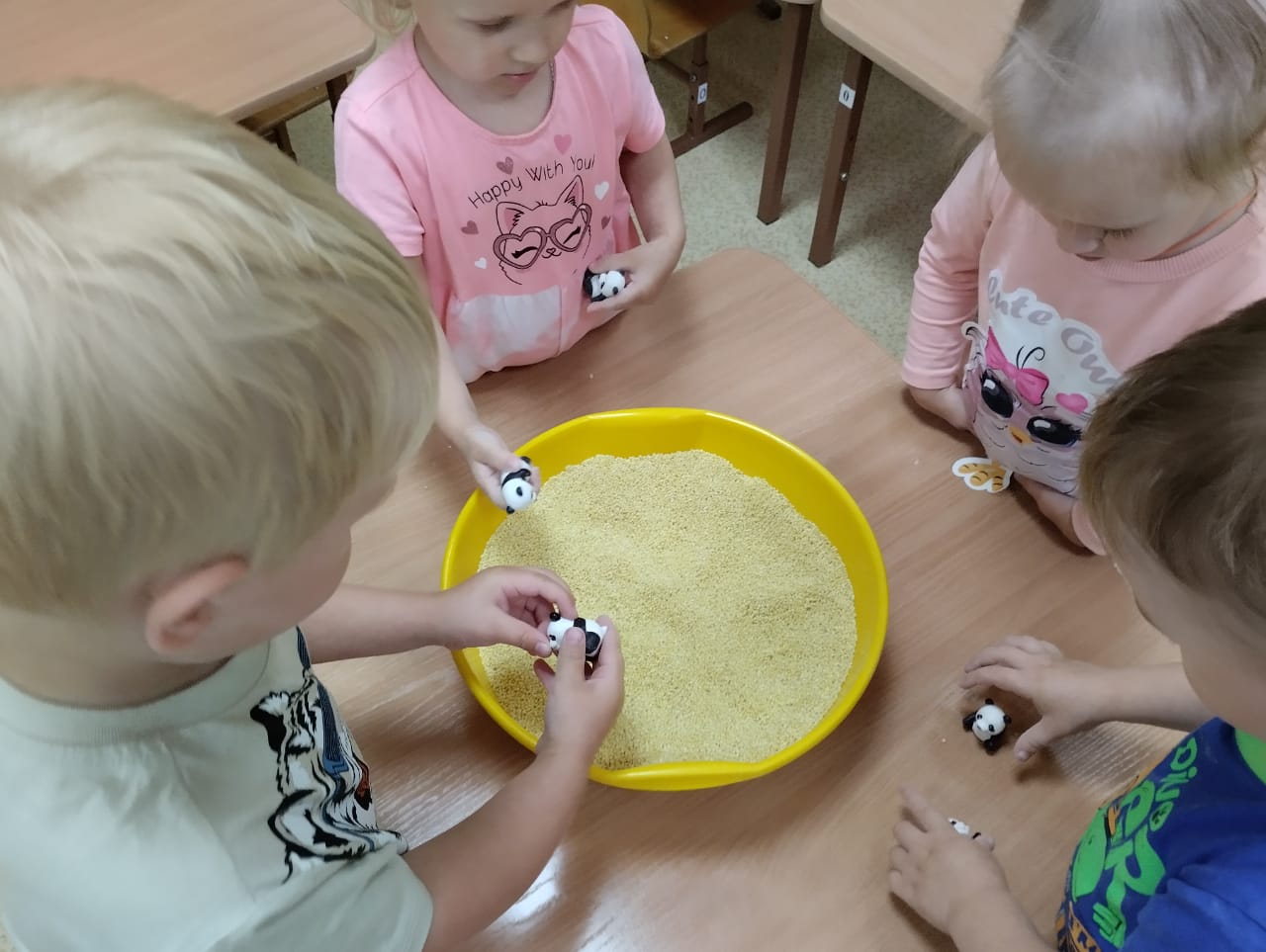 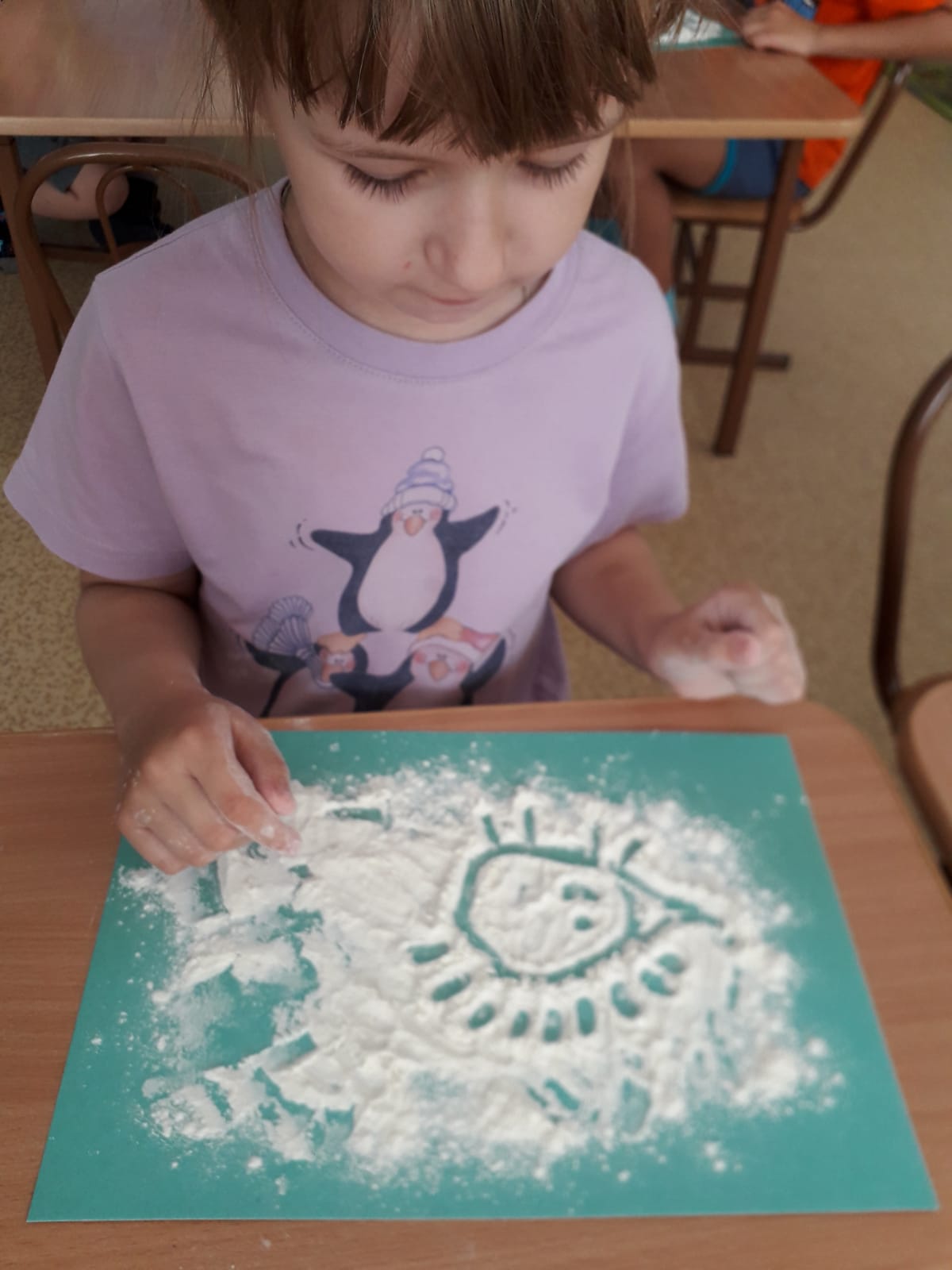 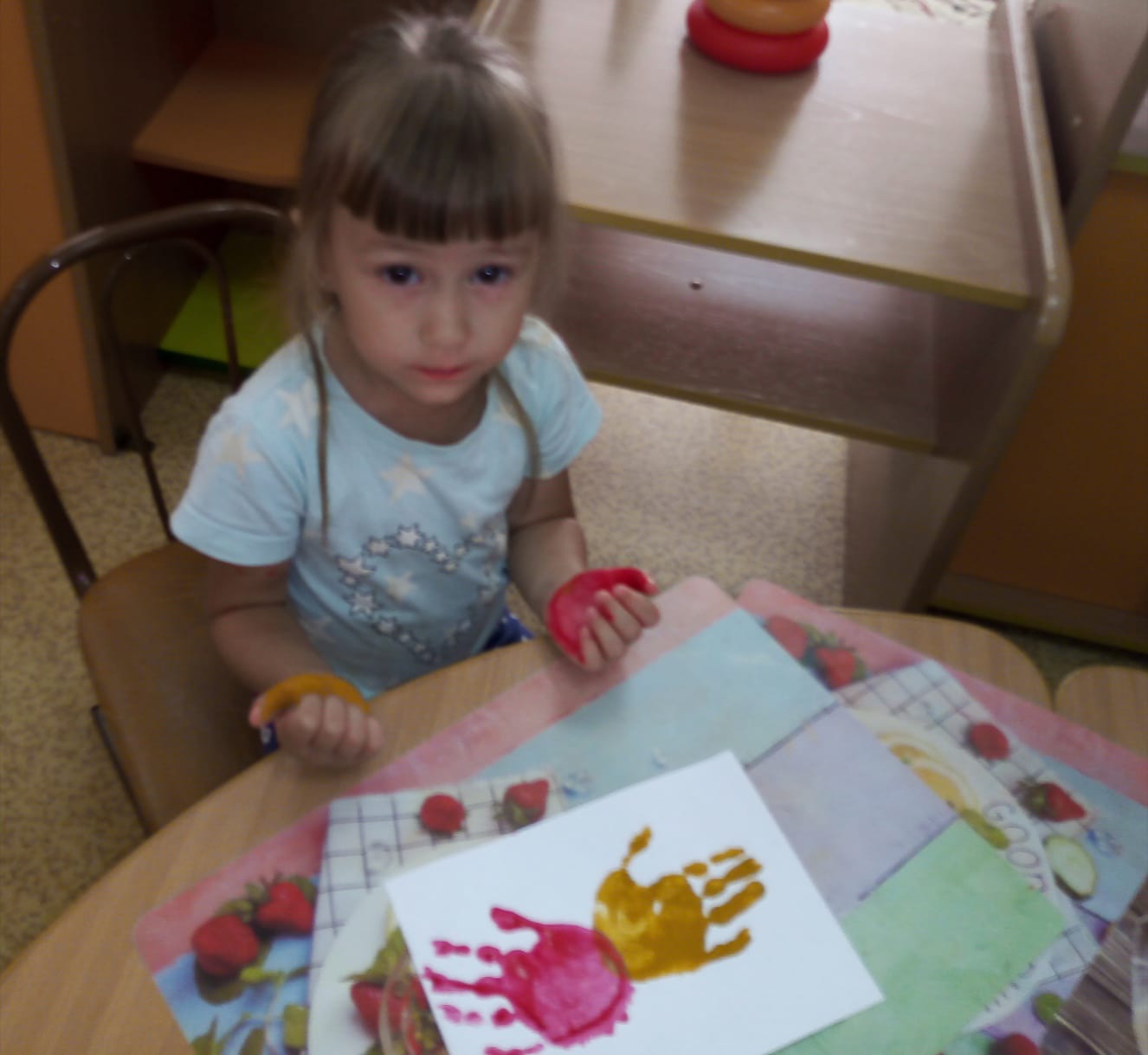 В этот время ребенок активно познает окружающий мир, получает опыт взаимодействия со сверстниками и взрослыми, первые элементарные знания. Одной из ведущих задач специалистов дошкольного образования является создание комфортных психологических условий. Именно от педагогов зависит, какими средствами можно высвободить скрытые возможности каждого и сохранить их неповторимость. Но часто детям мешают застенчивость, тревожность, агрессивность, конфликтность. Это состояние возникает от внутренних переживаний. Поэтому развивать эмоциональную сферу детей, улучшать их психическое развитие можно в ходе использования современных образовательных технологий. И, прежде всего, это арт-терапия.
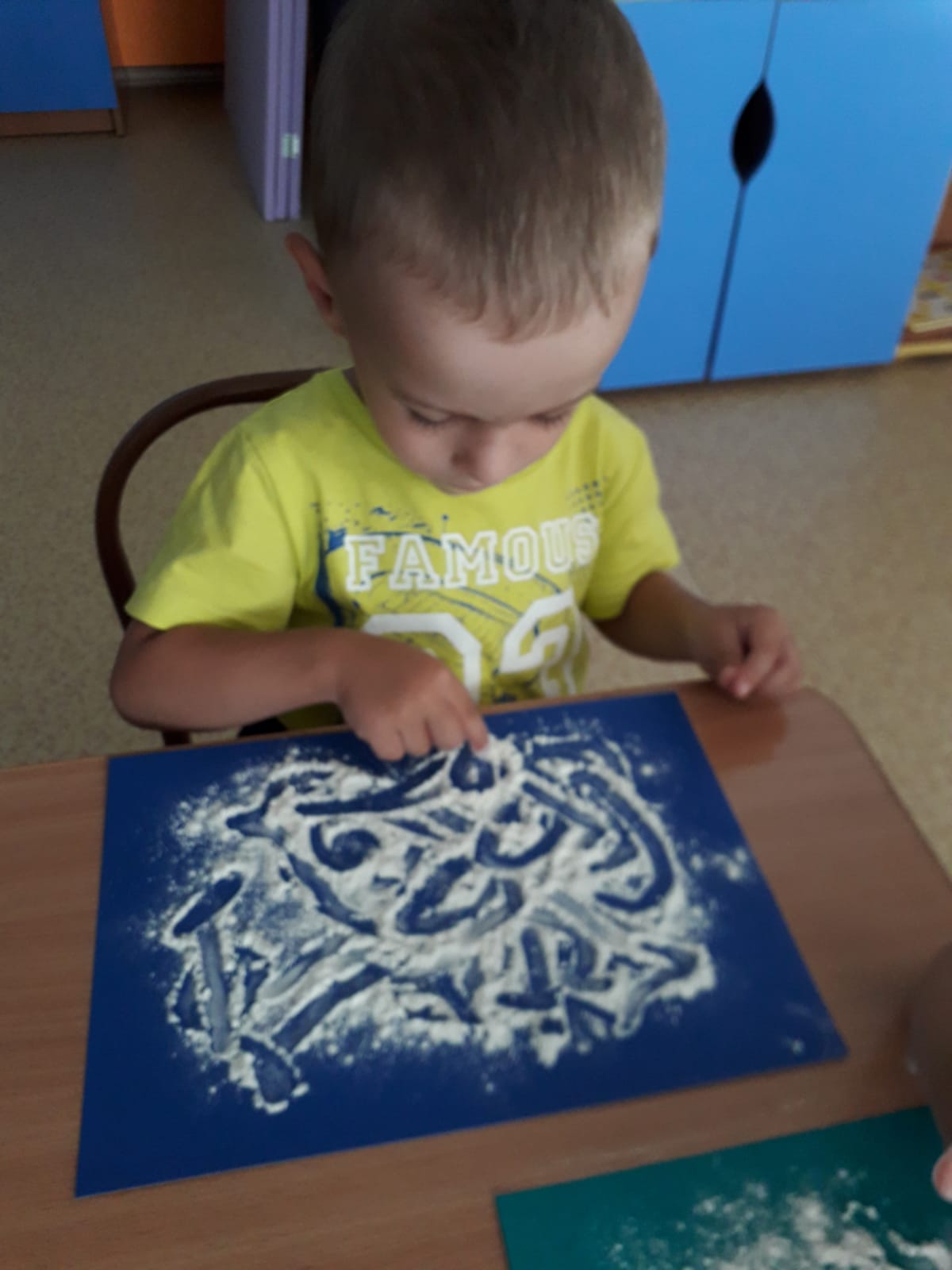 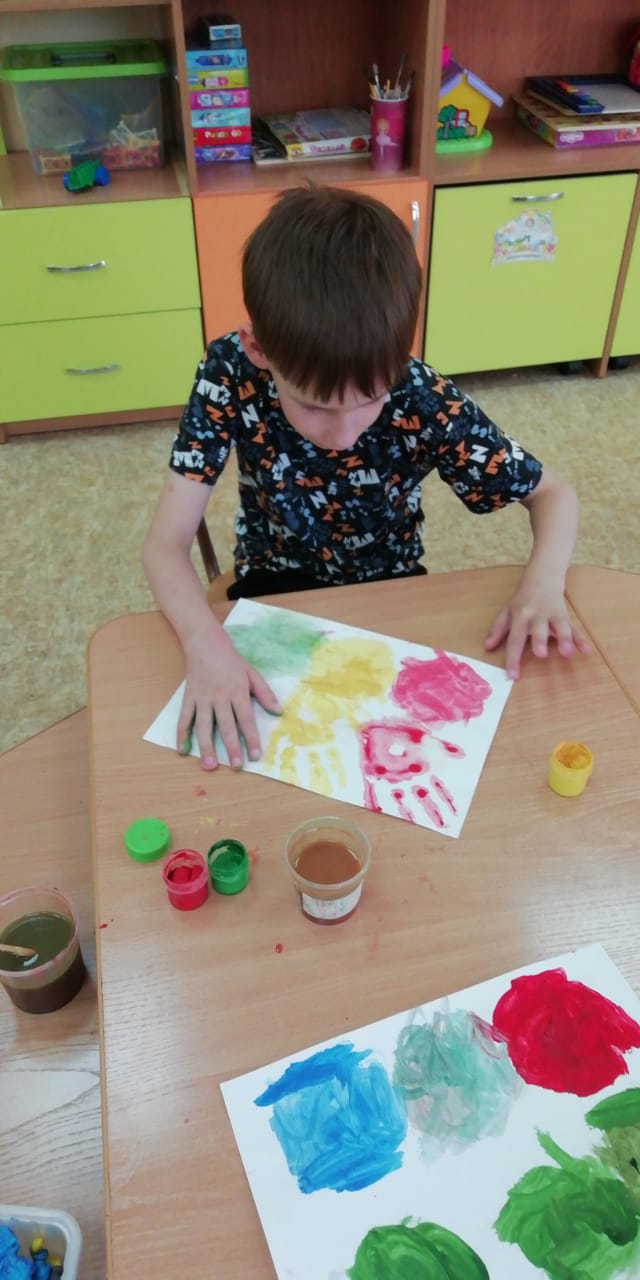 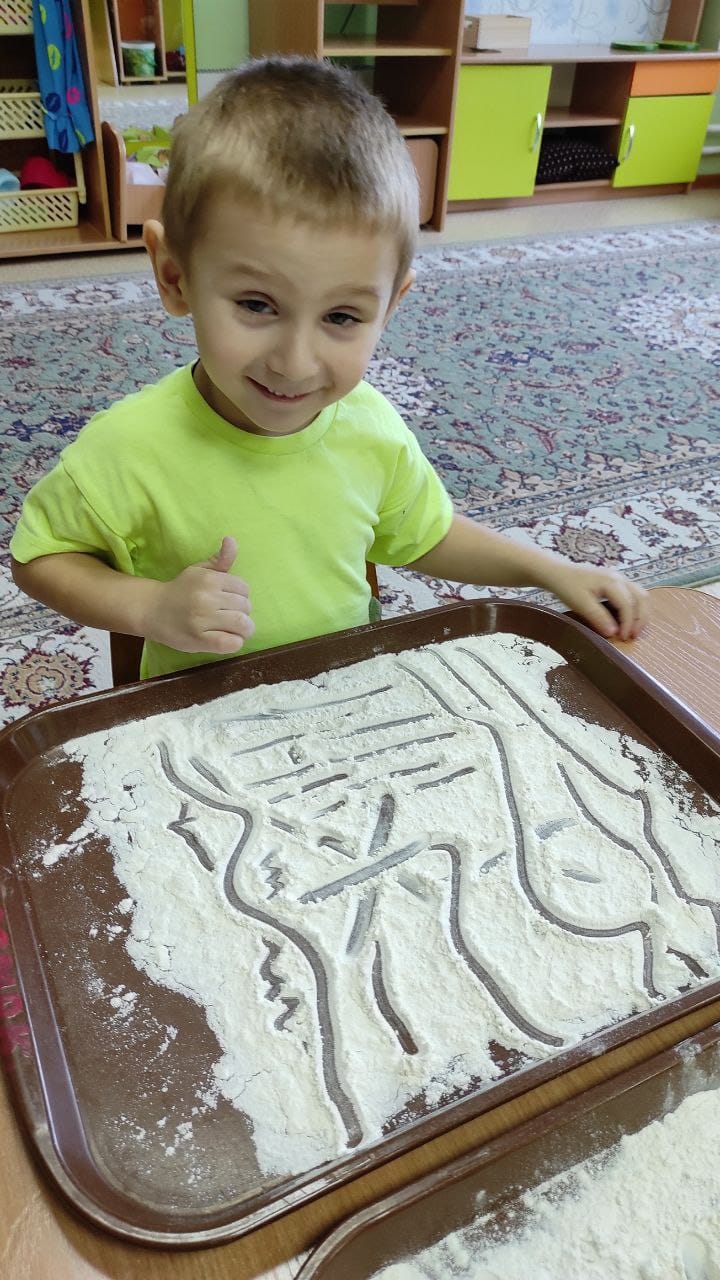 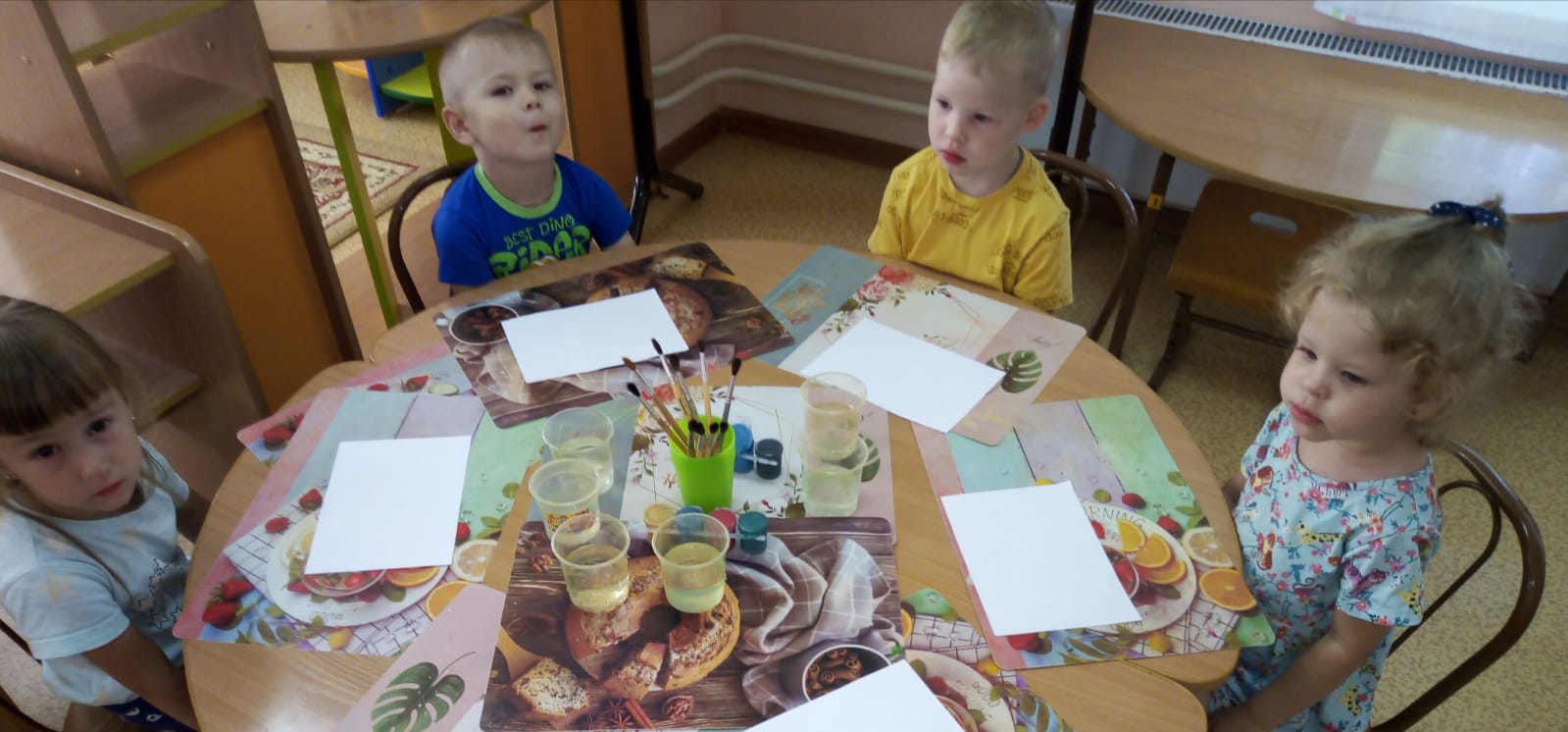 Детская арт-терапия – это простой и эффективный способ психологической помощи, основанный на творчестве и игре. Другими словами, это – лечение творчеством. Это метод воздействия на ребенка с помощью рисования, лепки, пения, музыки, танцев, сказок – все то, что интересно и близко детям. В этом одно из преимуществ арт-терапии для детей. Всегда можно подобрать ту форму, которая наиболее близка и интересна, более того, арт-терапия подходит для работы с детьми, начиная с самого раннего возраста. Это один из самых «мягких» и, в то же время, глубоких методов, связанных с раскрытием творческого потенциала ребенка, высвобождением его скрытых энергетических резервов и эмоций.
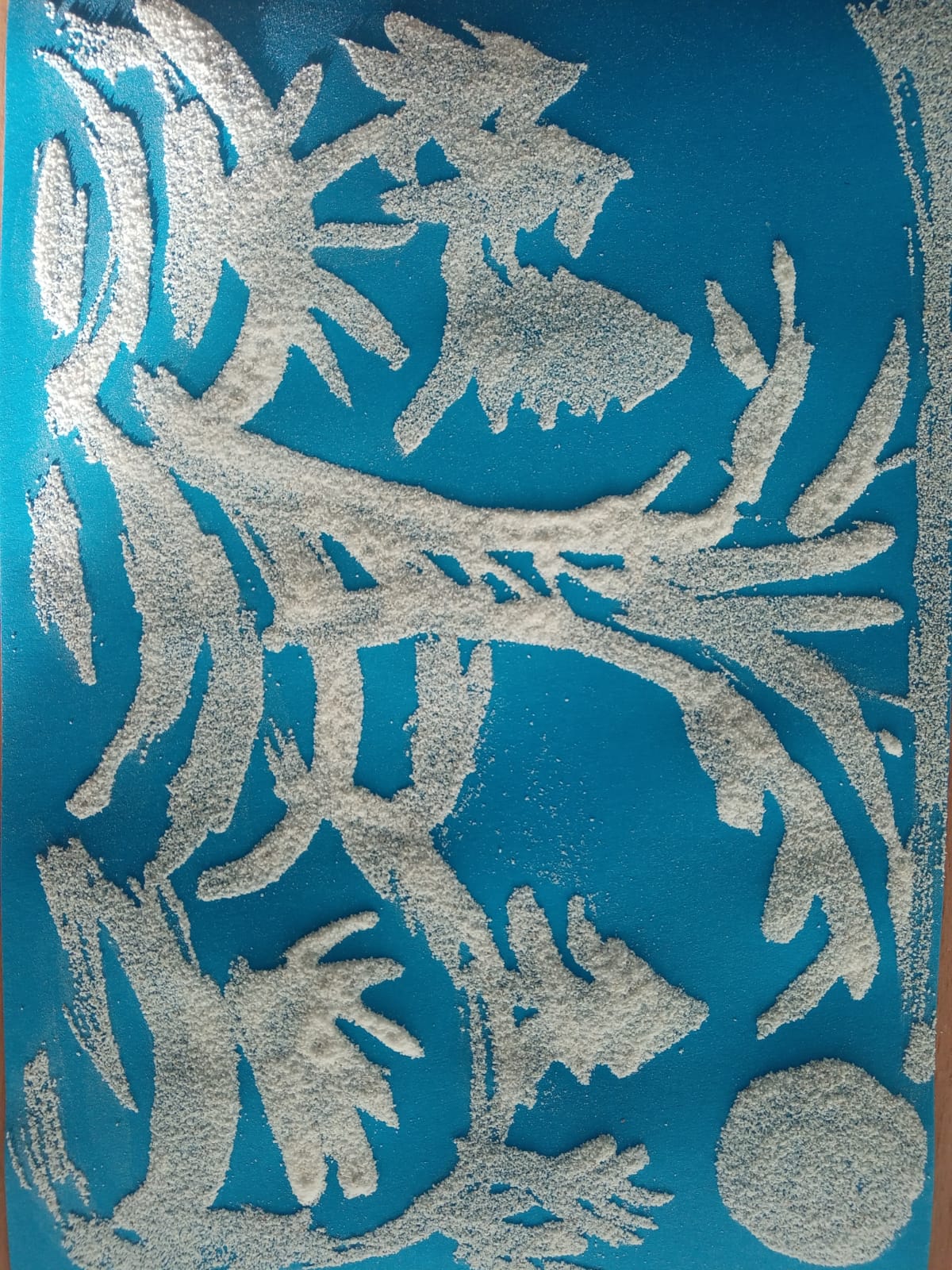 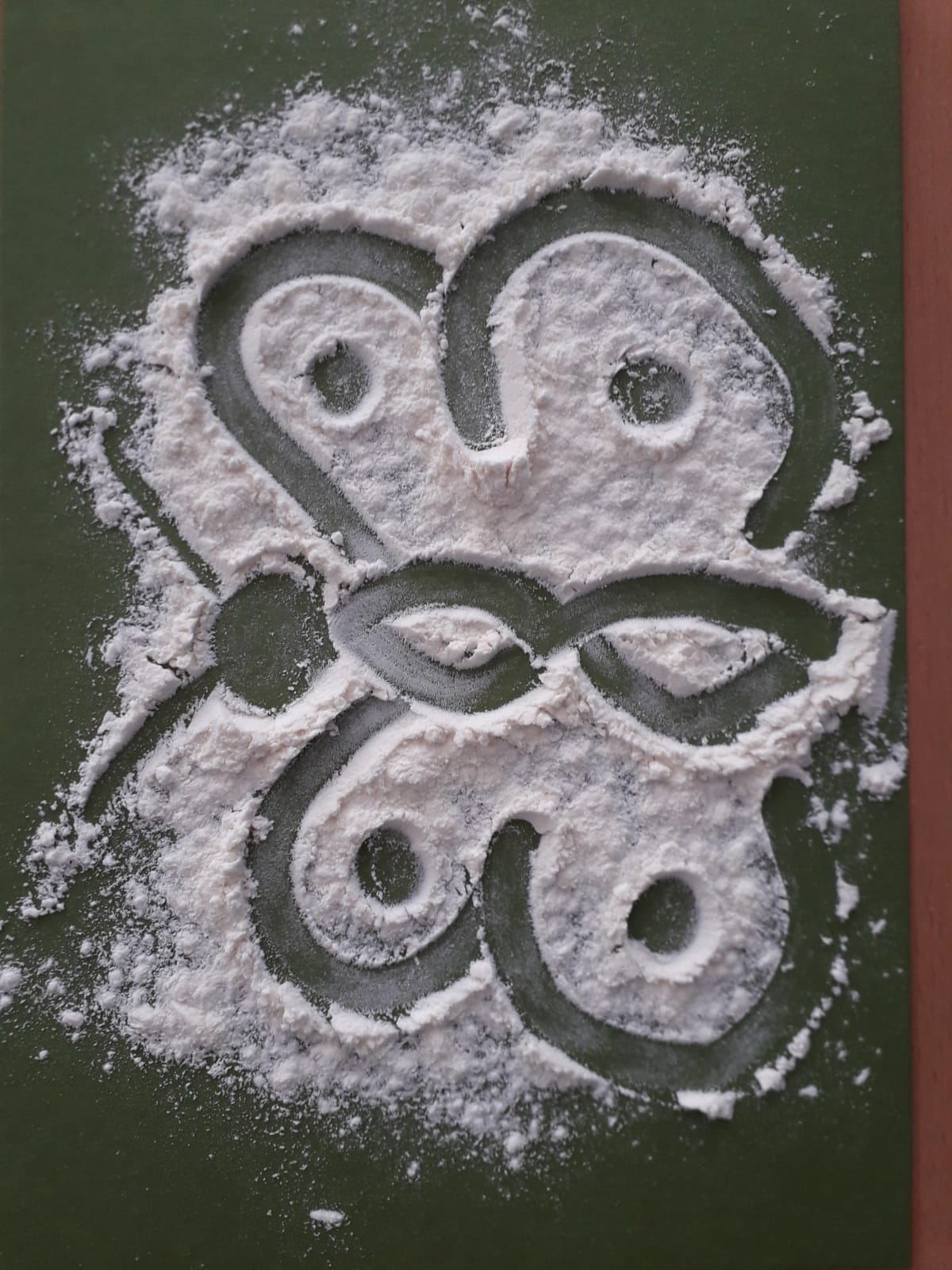 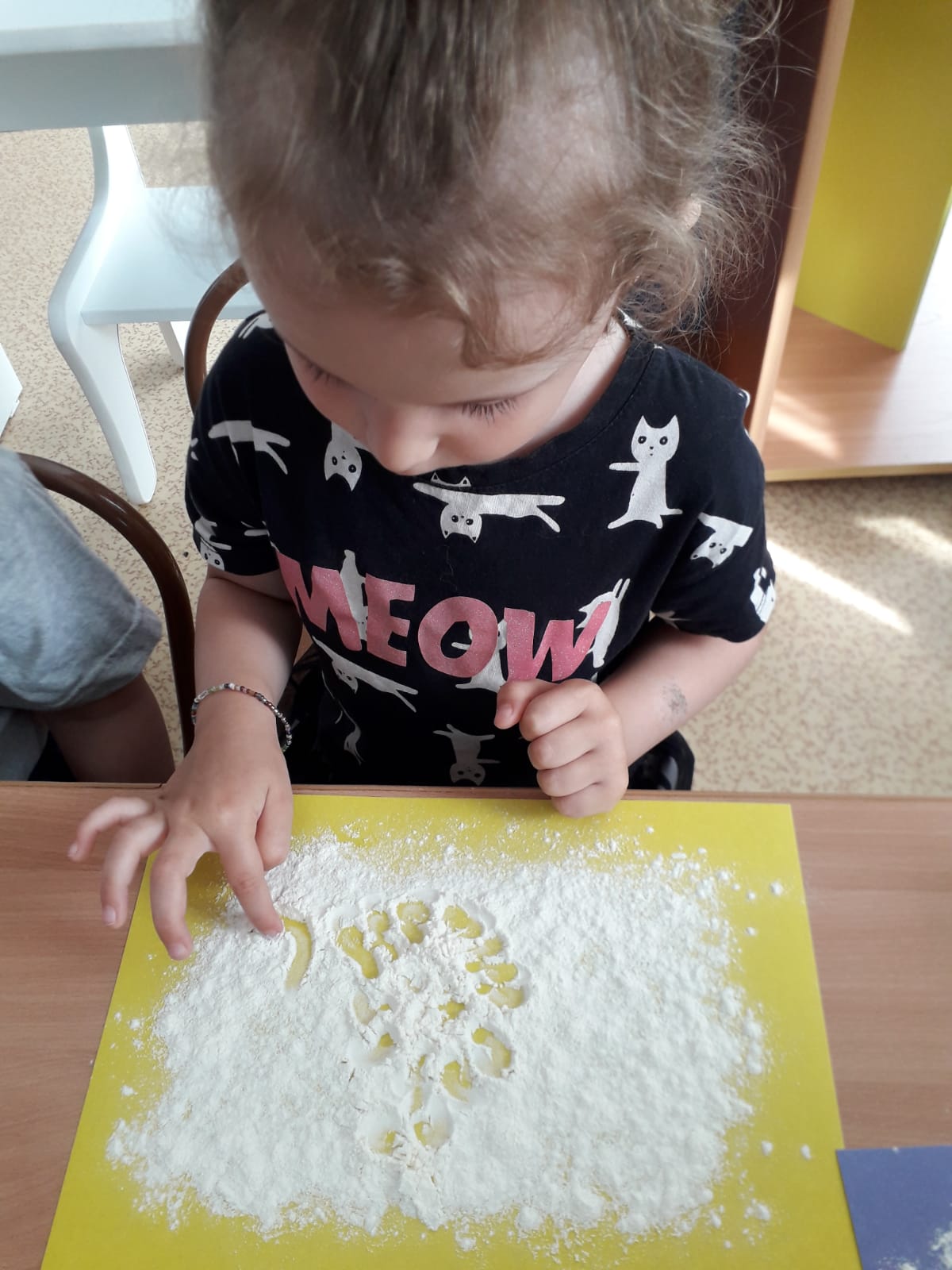 Самая простая техника рисования, которая подойдет для младших дошкольников – это рисование пальчиком по слою сухой крупы, муки. На стол или на доску (а лучше – на поднос с приподнятыми краями, коробку) насыпается слой манки или другой мелкой крупы, разравнивается – вот и готов холст для рисования.
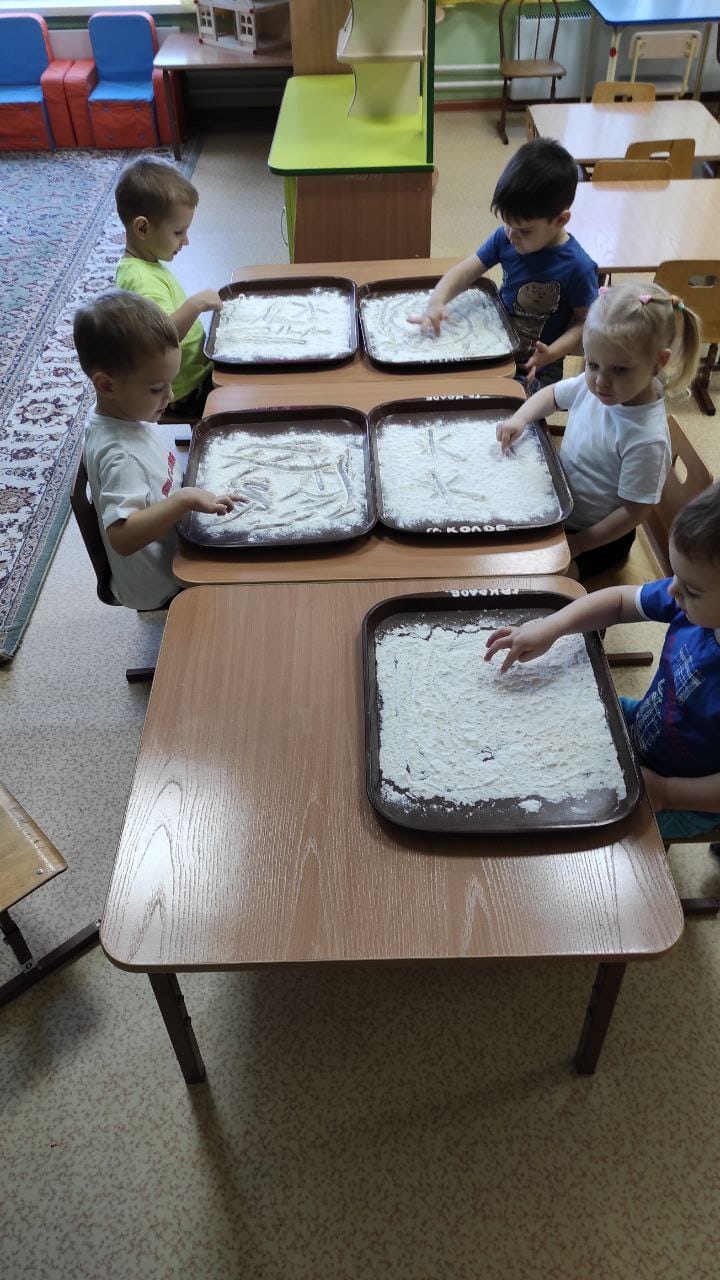 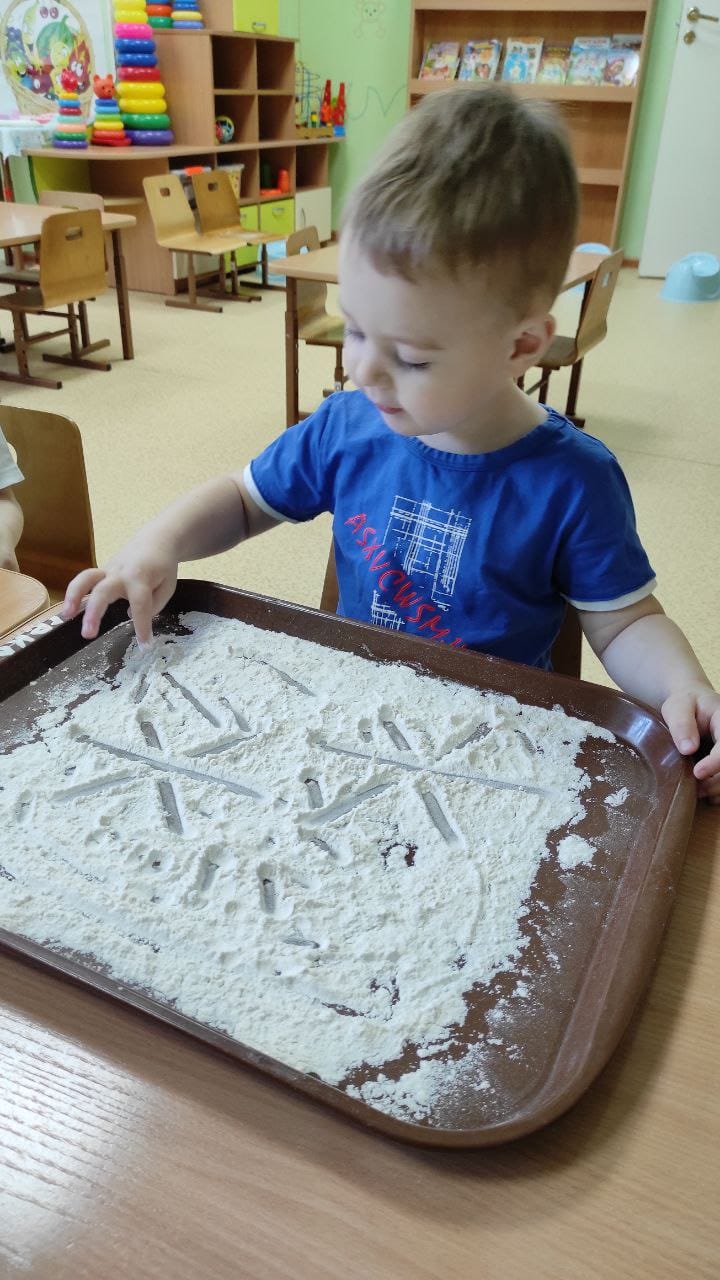 Другая техника – это рисование крупами на бумаге или картоне с помощью клея. Сначала рисуем картинку карандашом. Потом аккуратно покрываем клеем ПВА часть рисунка, на которую будет насыпаться крупа или мука.
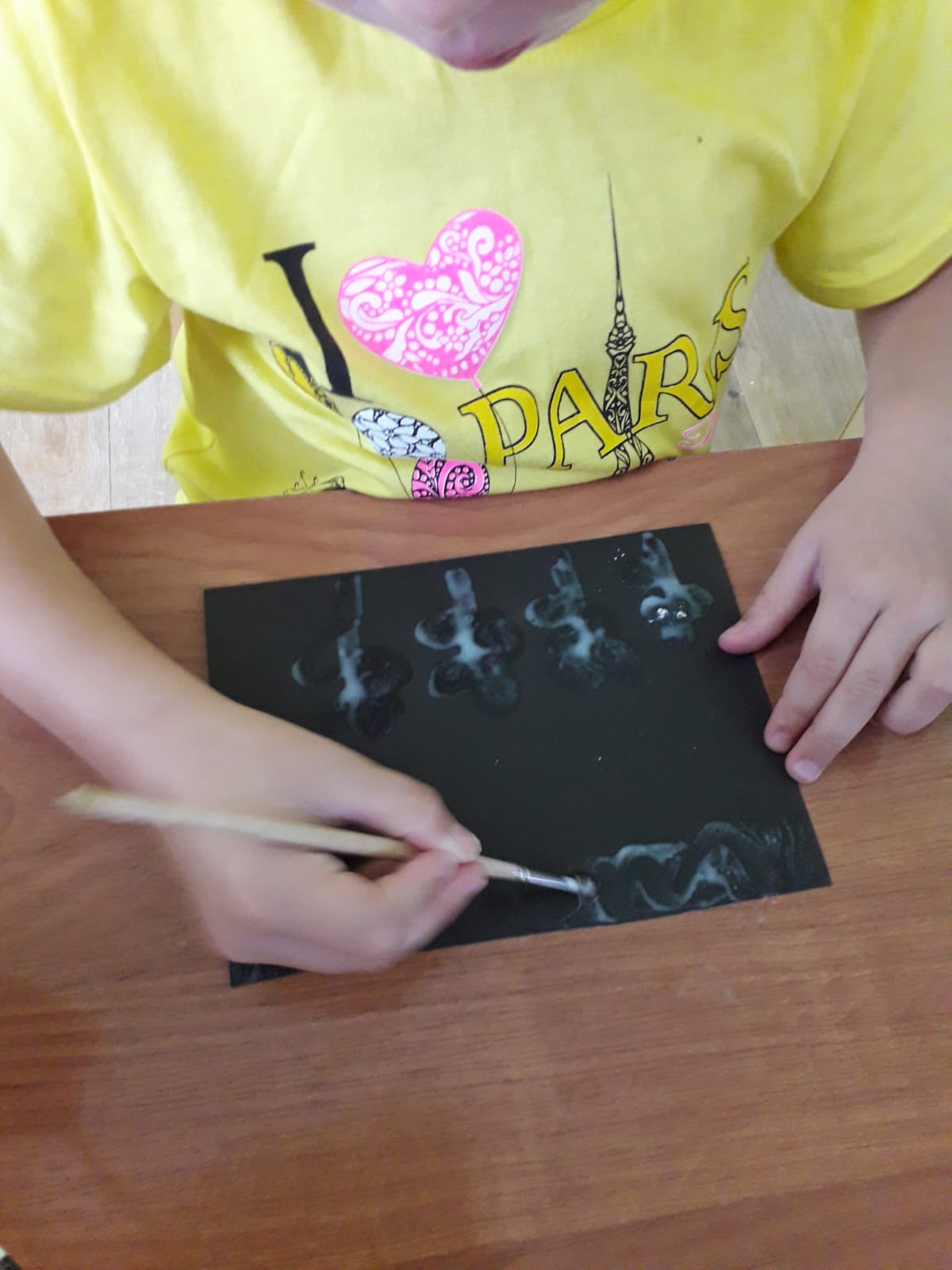 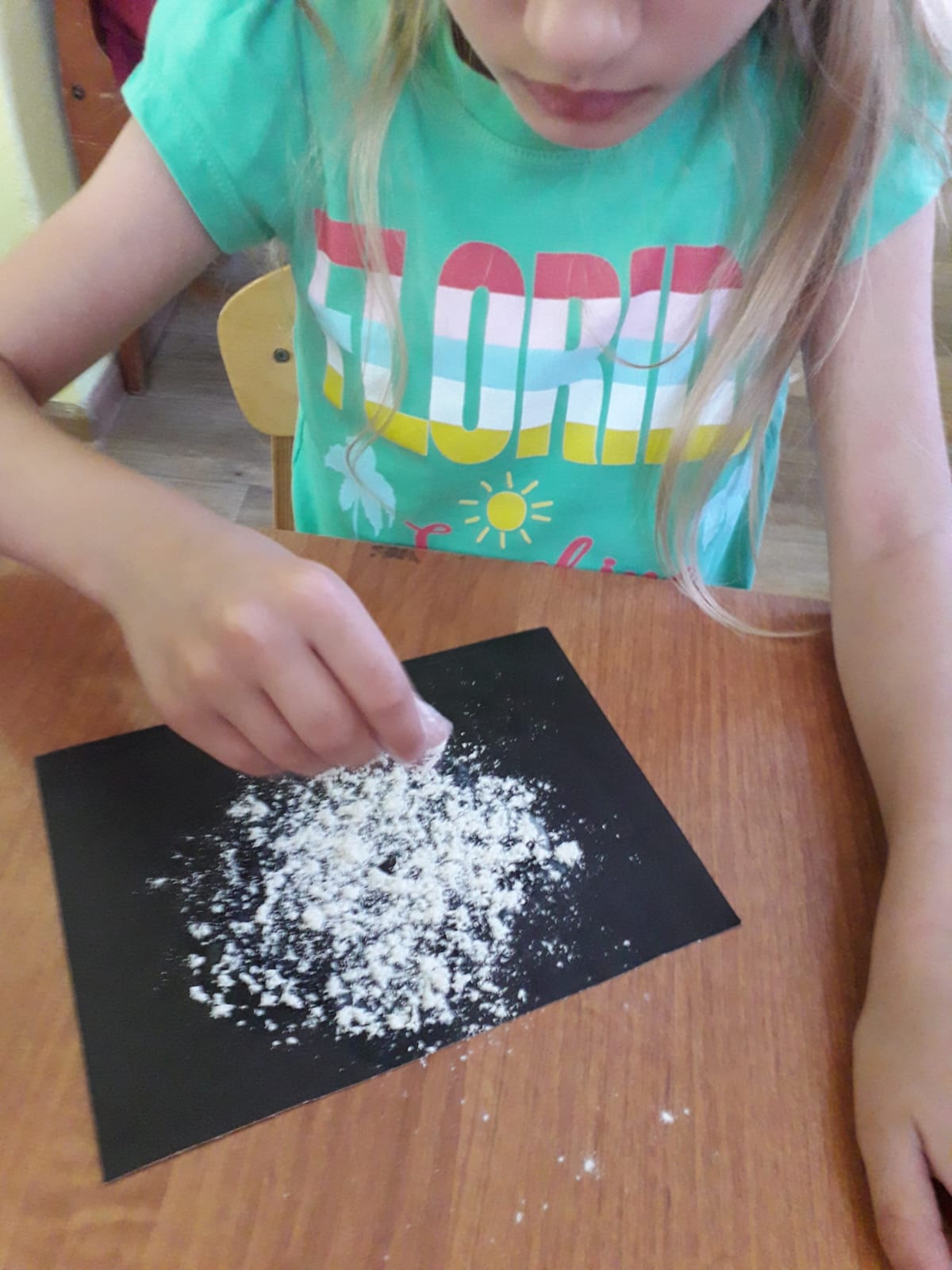 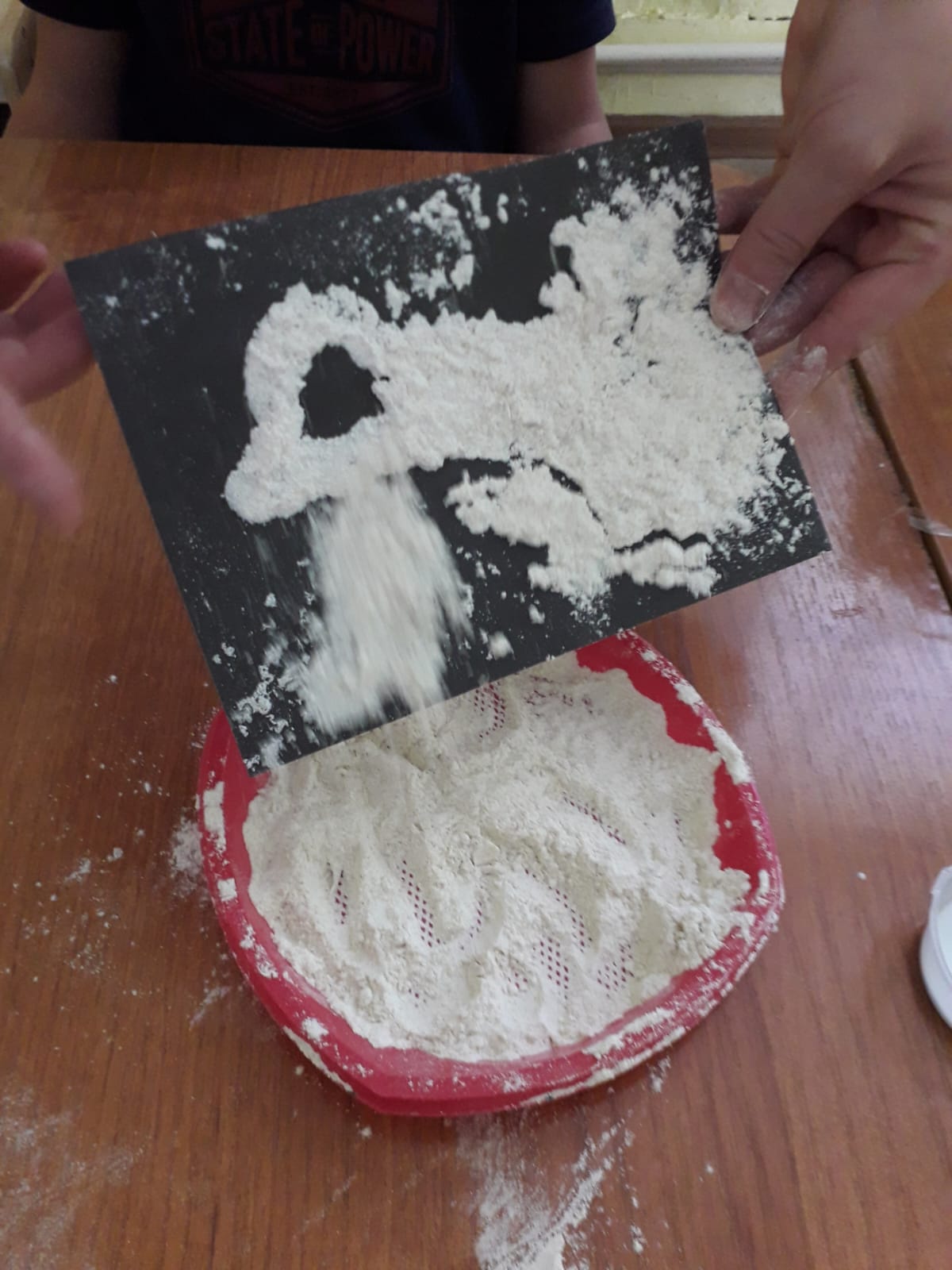 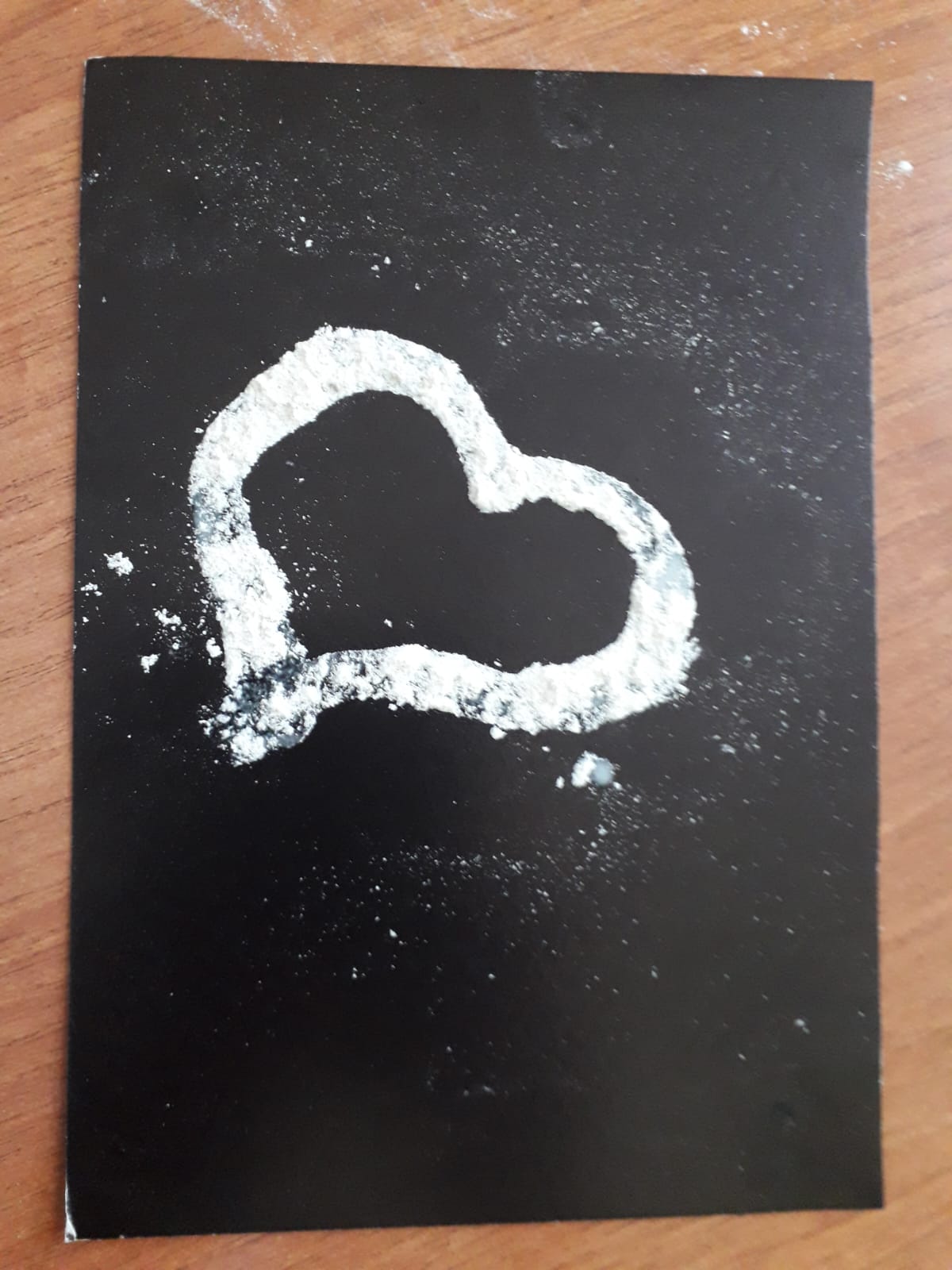 Цель: Развитие мелкой моторики. Способствовать эмоциональной разрядке.
Задачи: 
1. Развивать моторику кистей пальцев рук через действия с предметами;
2. Развивать усидчивость.
3. Активизировать развитие речи.
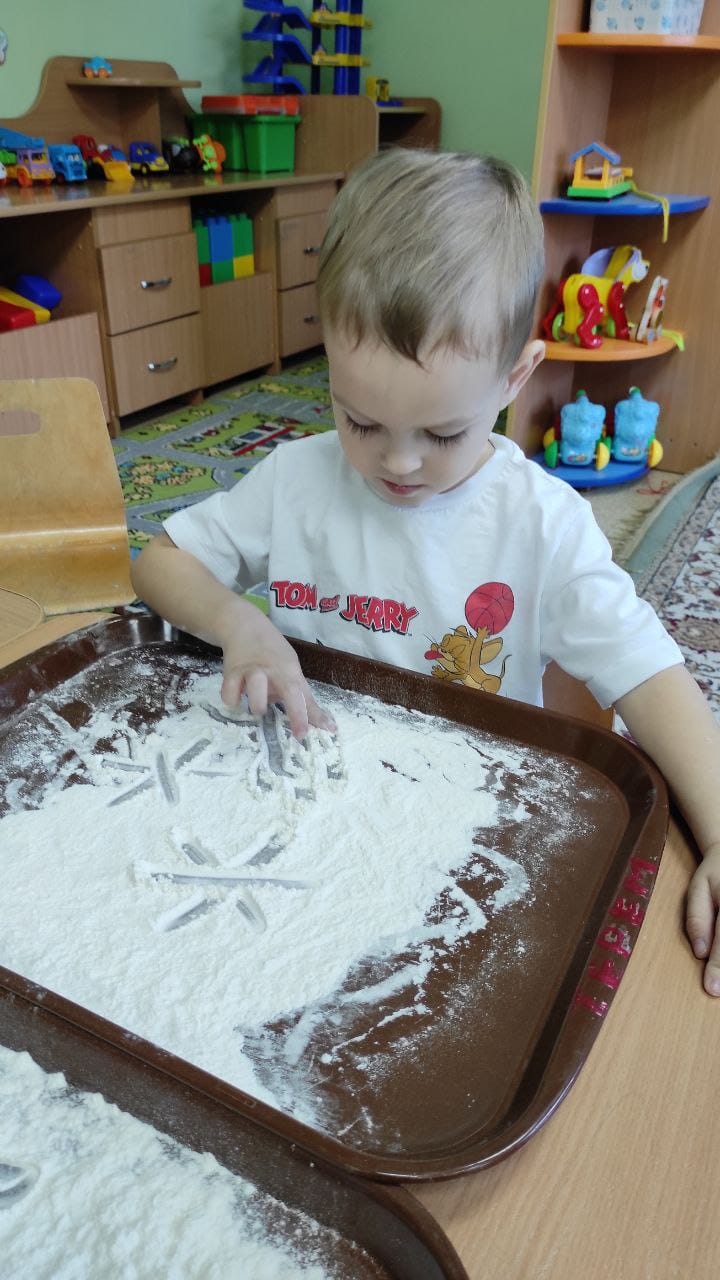 Для работы нам потребуется: 
Цветной картон (темных цветов), клей ПВА, емкость для клея, кисть, мука или мелкая крупа(манка)и т.п.
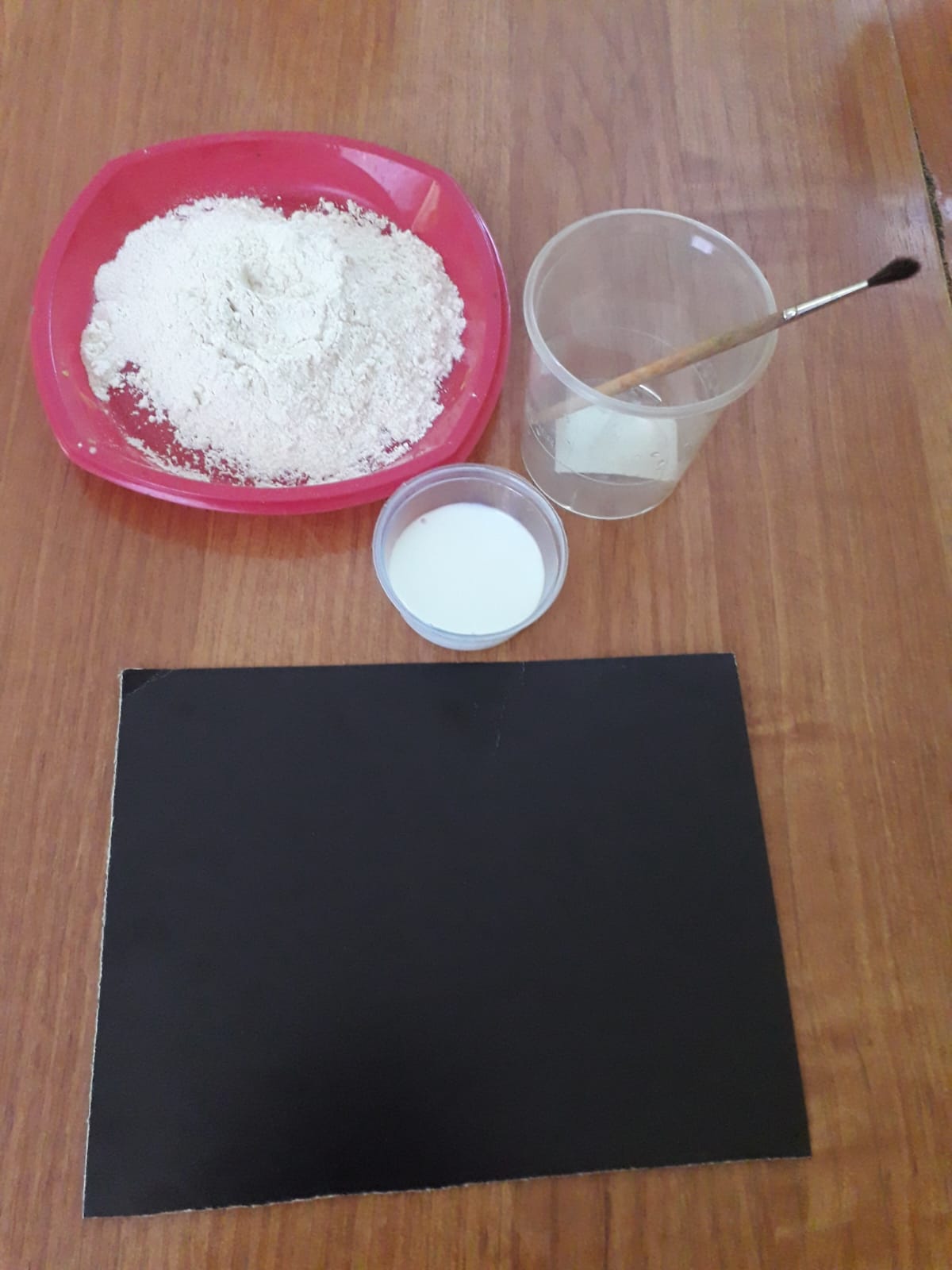 Этапы работы
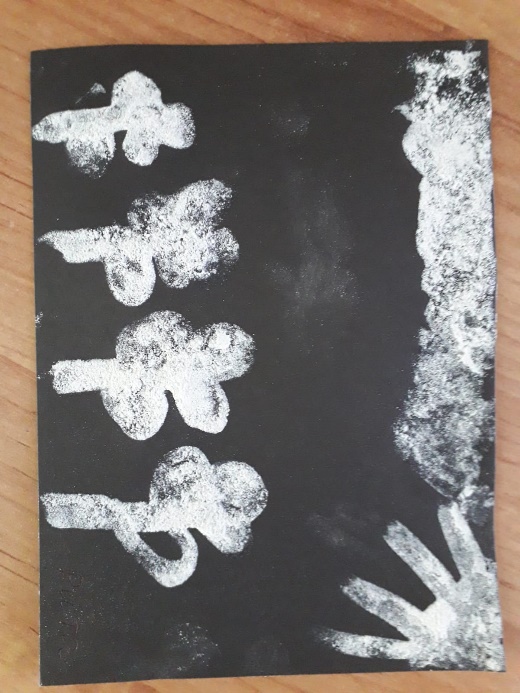 Выбираем фон
Наносим клей ПВА
Посыпаем крупой или мукой
 Лишнюю крупу стряхиваем
Готово!
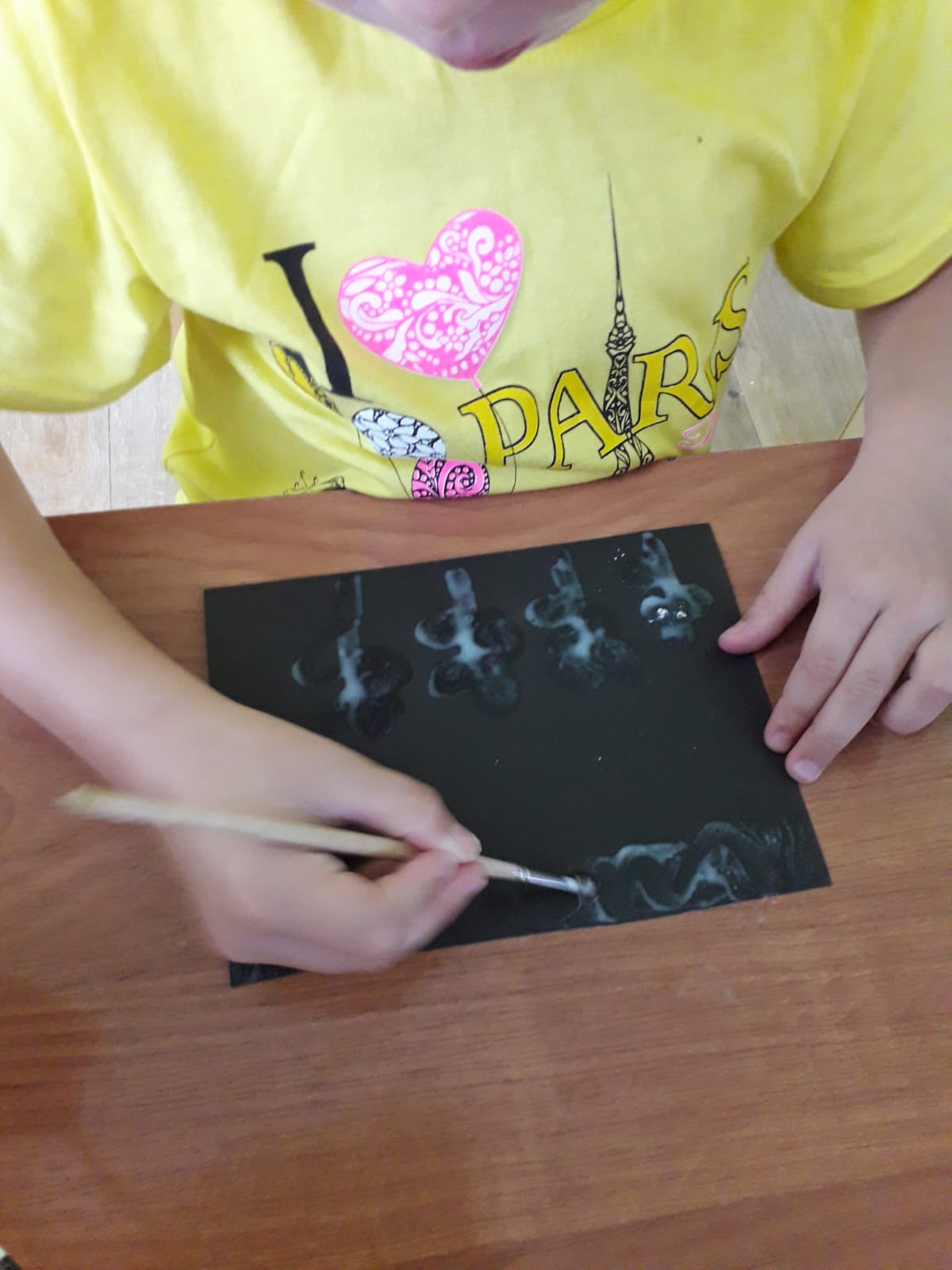 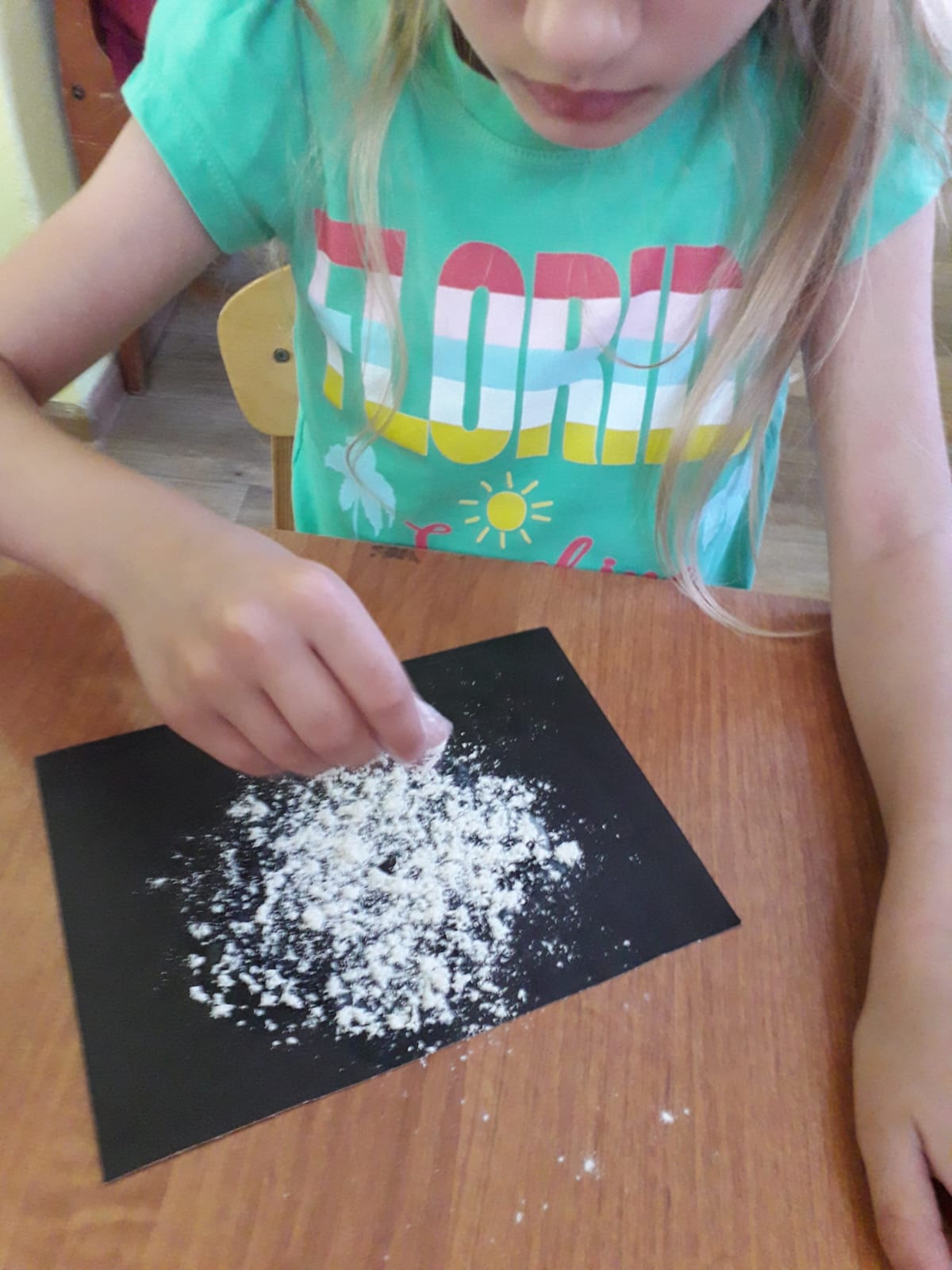 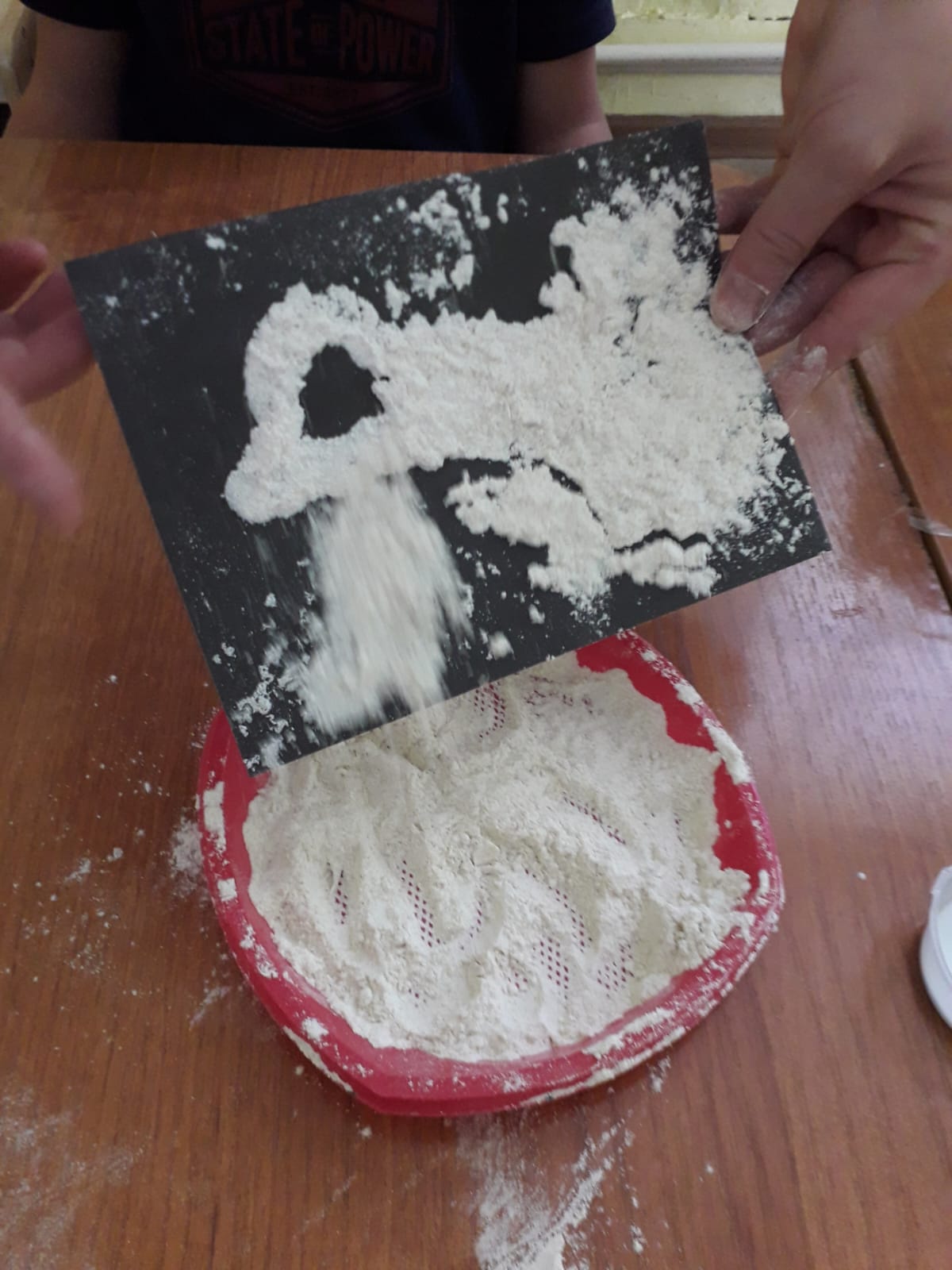 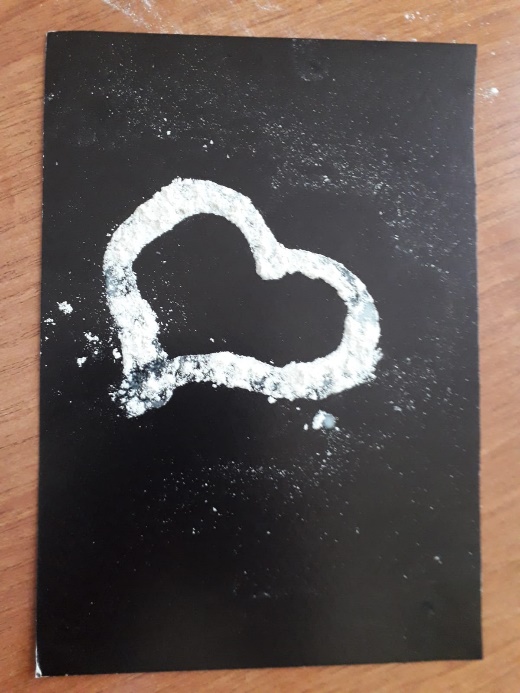 Каждая из этих техник – это маленькая игра. Их использование позволяет детям чувствовать себя раскованнее, смелее, непосредственнее, развивает воображение, даёт полную свободу для самовыражения.
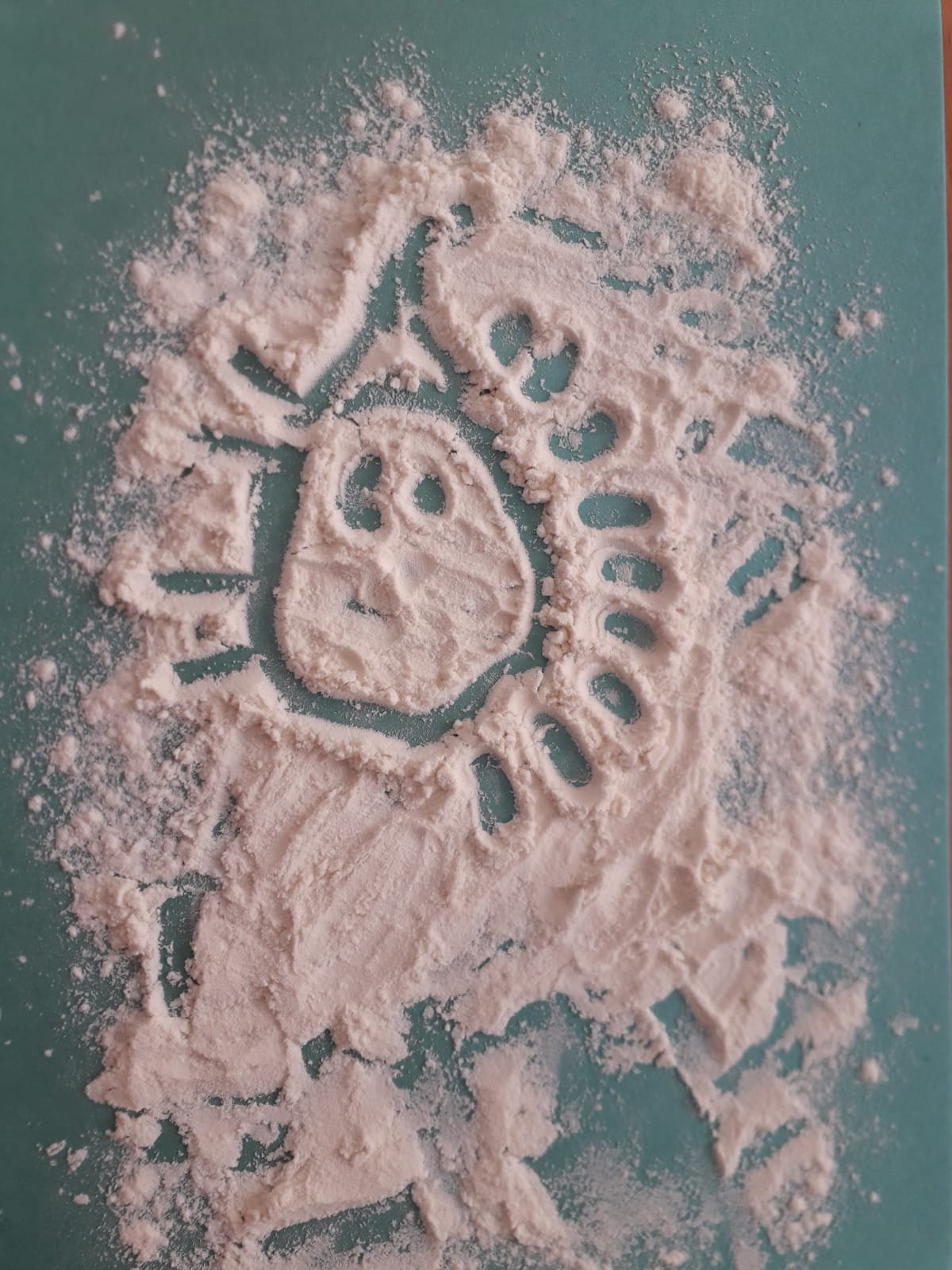 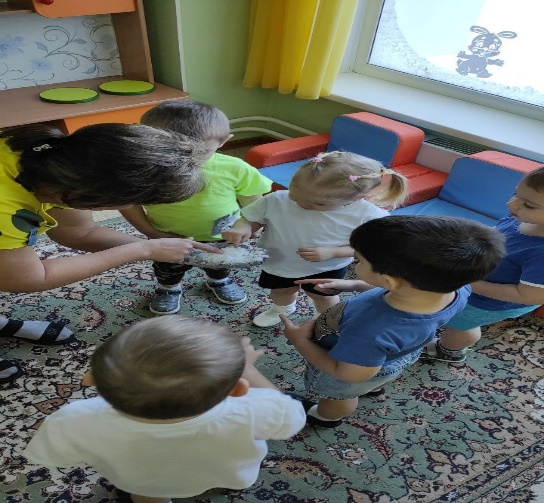 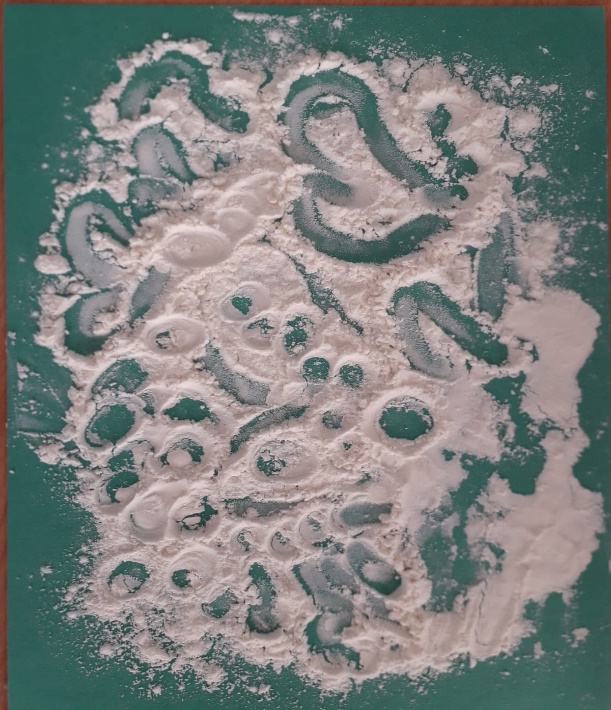 Данный вид рисования поможет организовать и интересно провести совместную деятельность родителей с детьми. 





Время проведенное с детьми – 
бесценно!
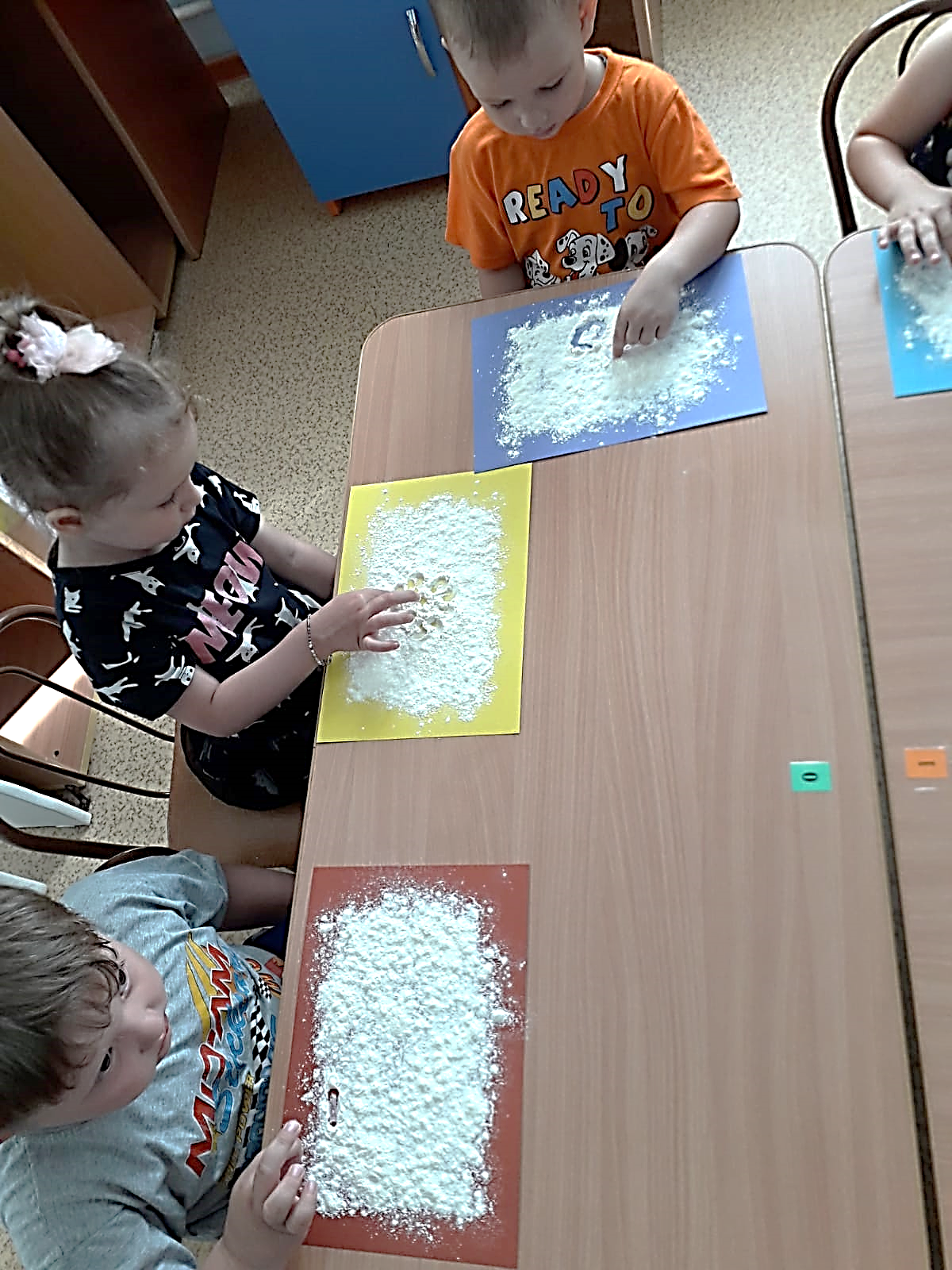 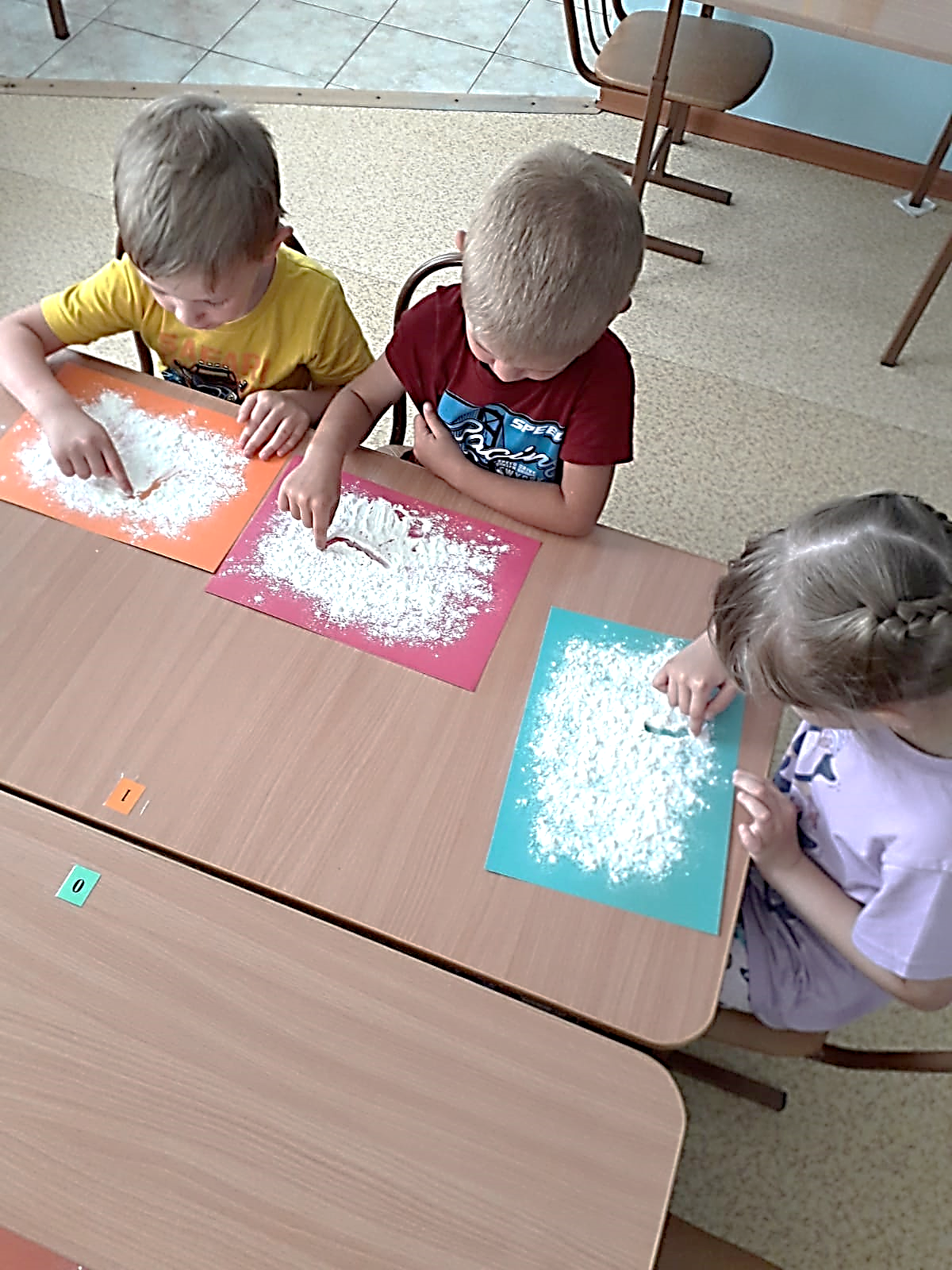 Желаем Вам творческих успехов!Спасибо за внимание!
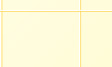